YARA RostockTHG Projekt
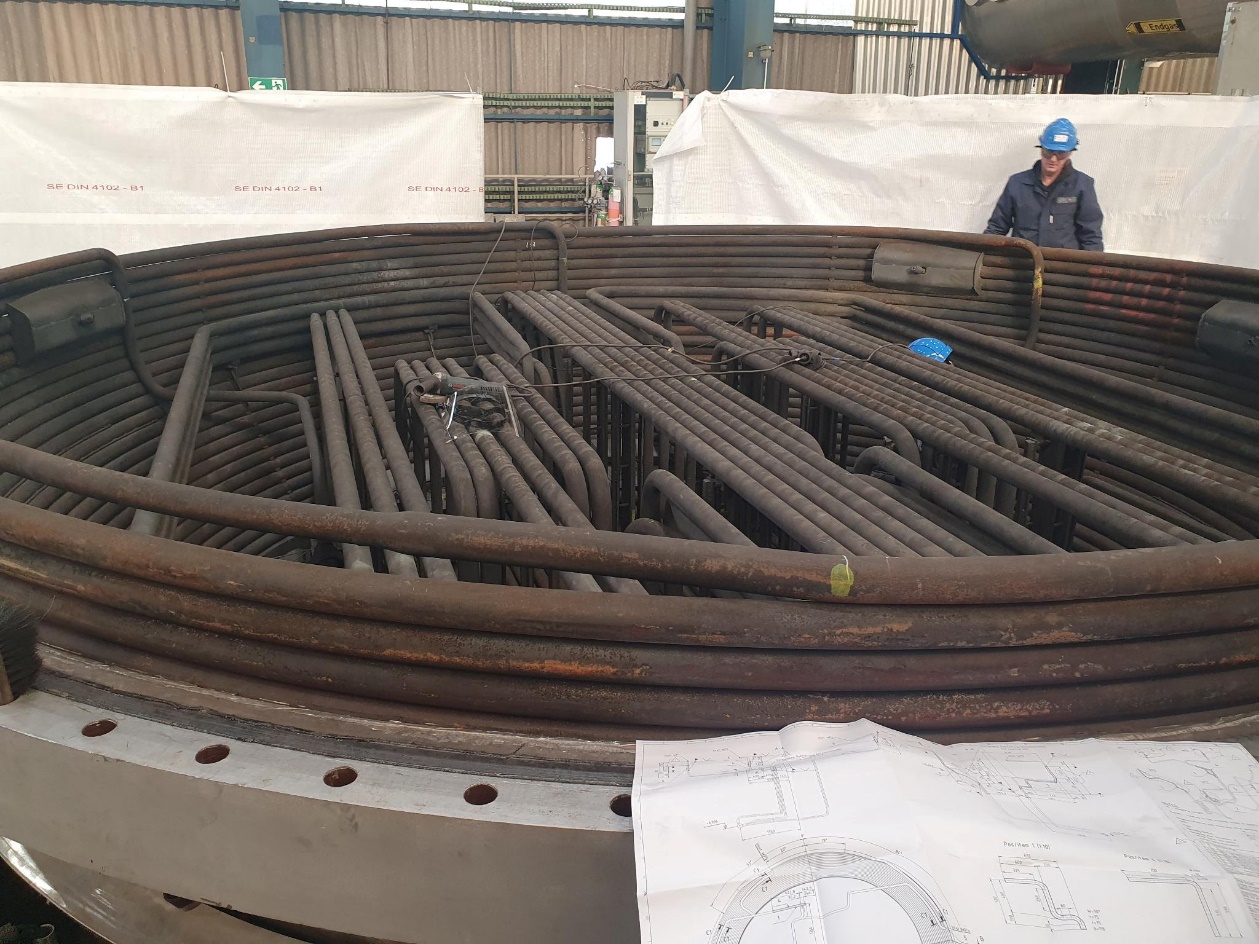 2
[Speaker Notes: Zum Umbau vorbereiteter Reaktor]
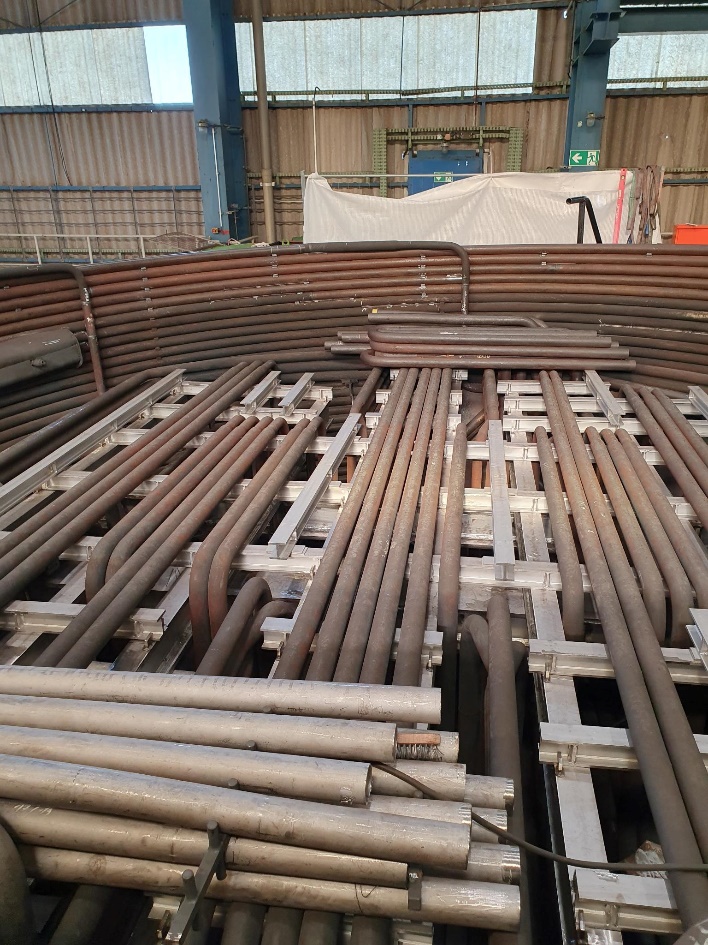 3
[Speaker Notes: Einbau der neuen Unterstützungskonstruktion (Profile nach unten und in der Fläche)]
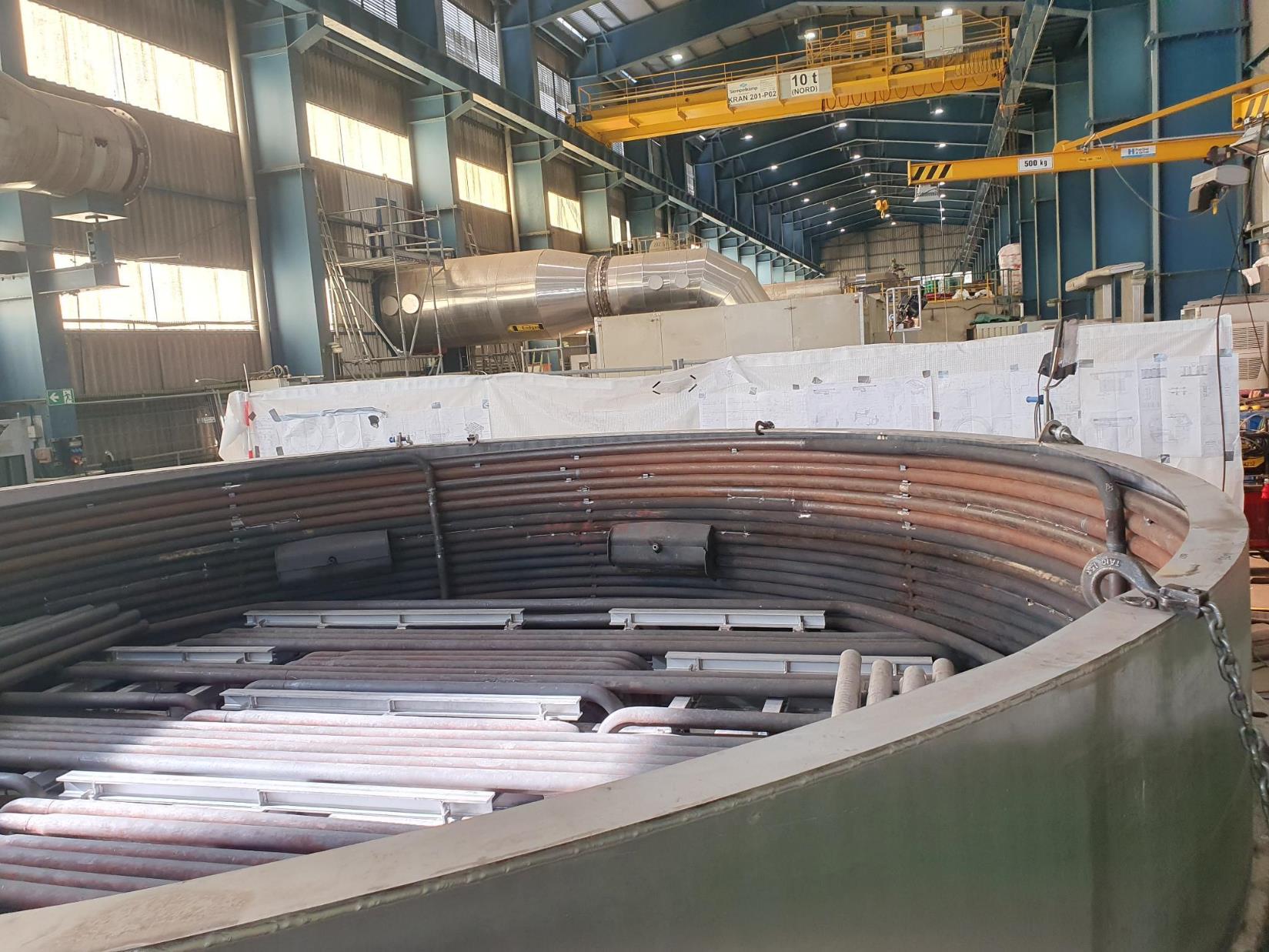 4
[Speaker Notes: Erhöhung des Kühlschilds uns und Einbringung der Außenwandung]
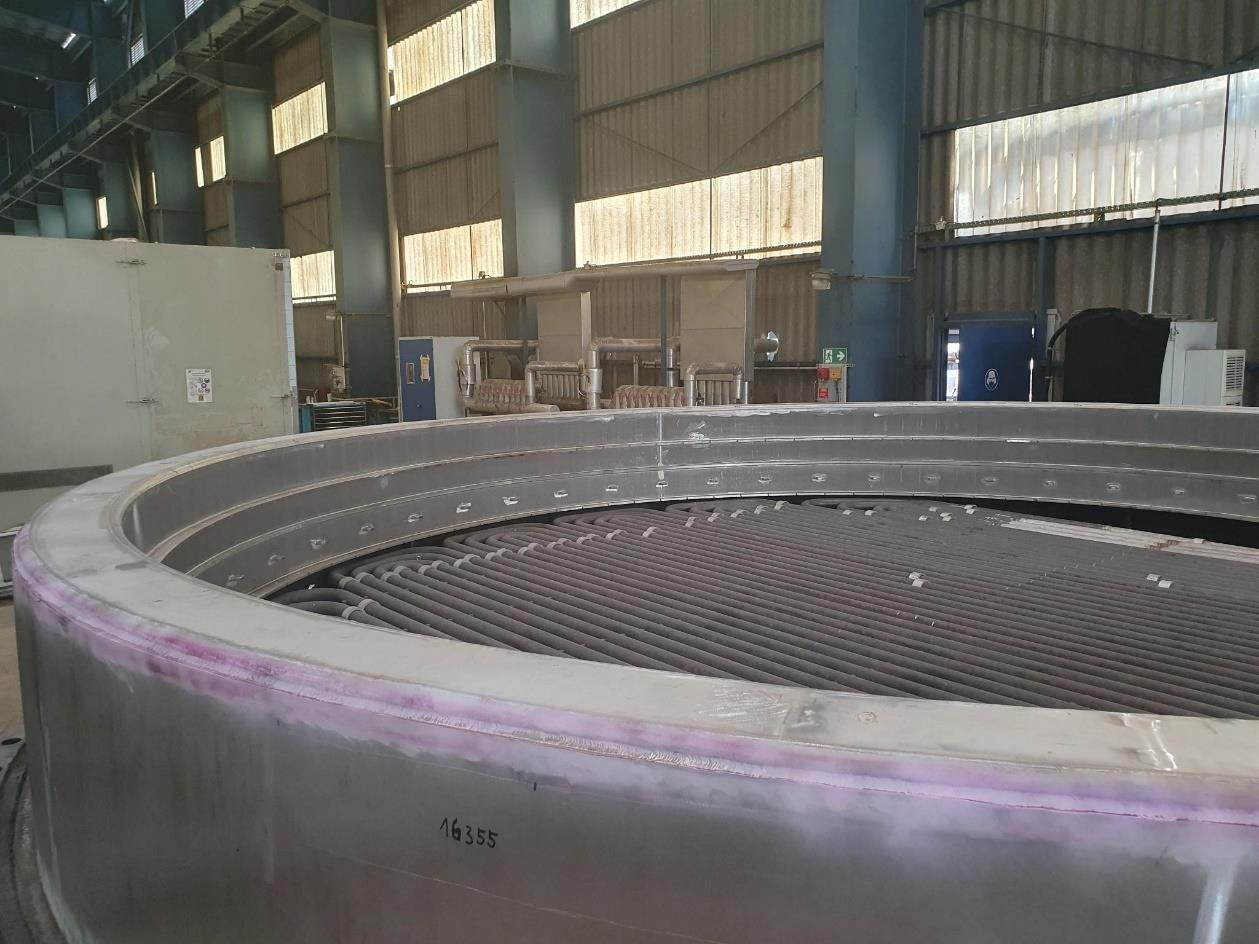 5
[Speaker Notes: Fertiger Burner Basket (flächiger Edelstahl und Rückinstallation des Überhitzers (Rohre)]
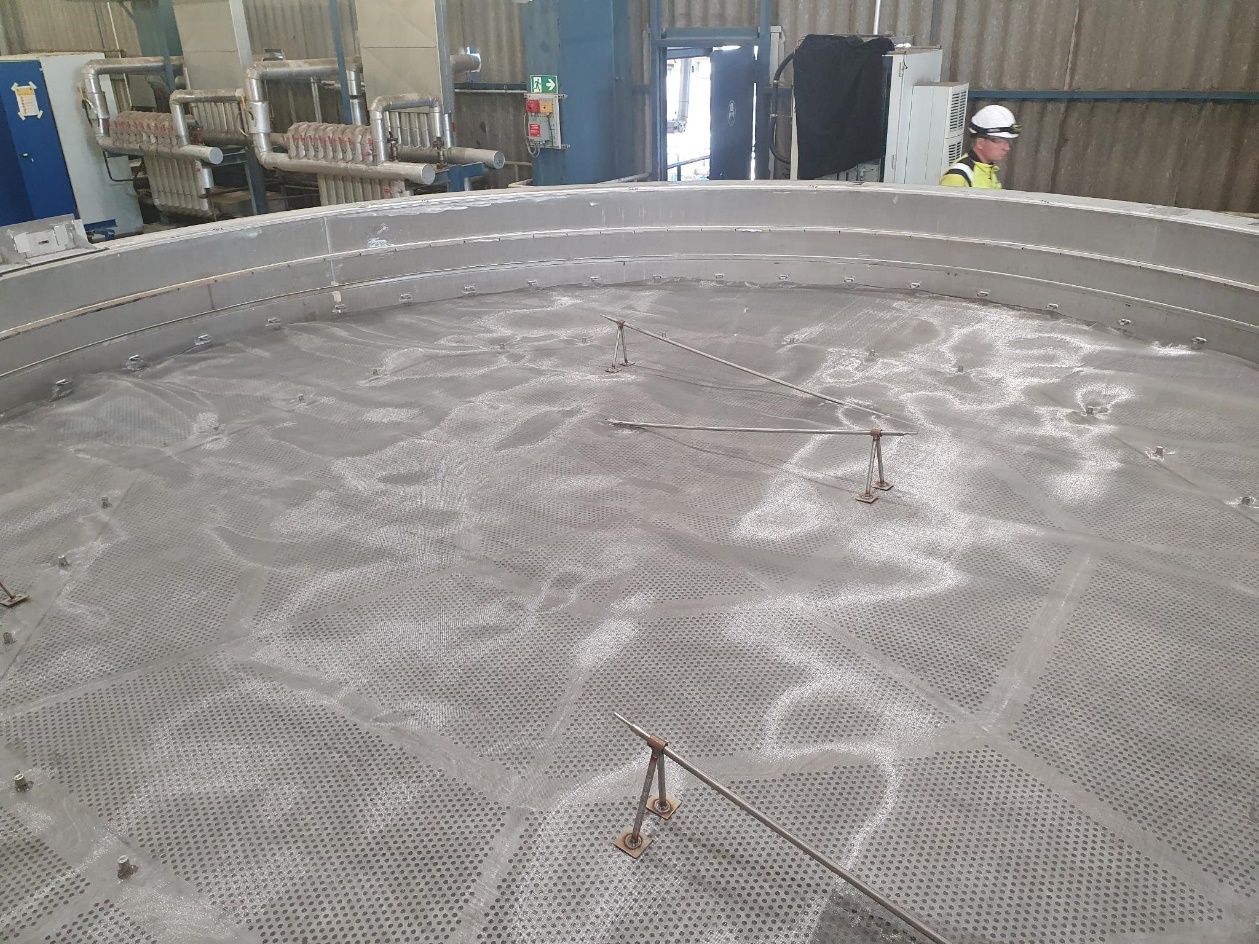 6
[Speaker Notes: Einbringung Lochblechboden und Stütznetz]
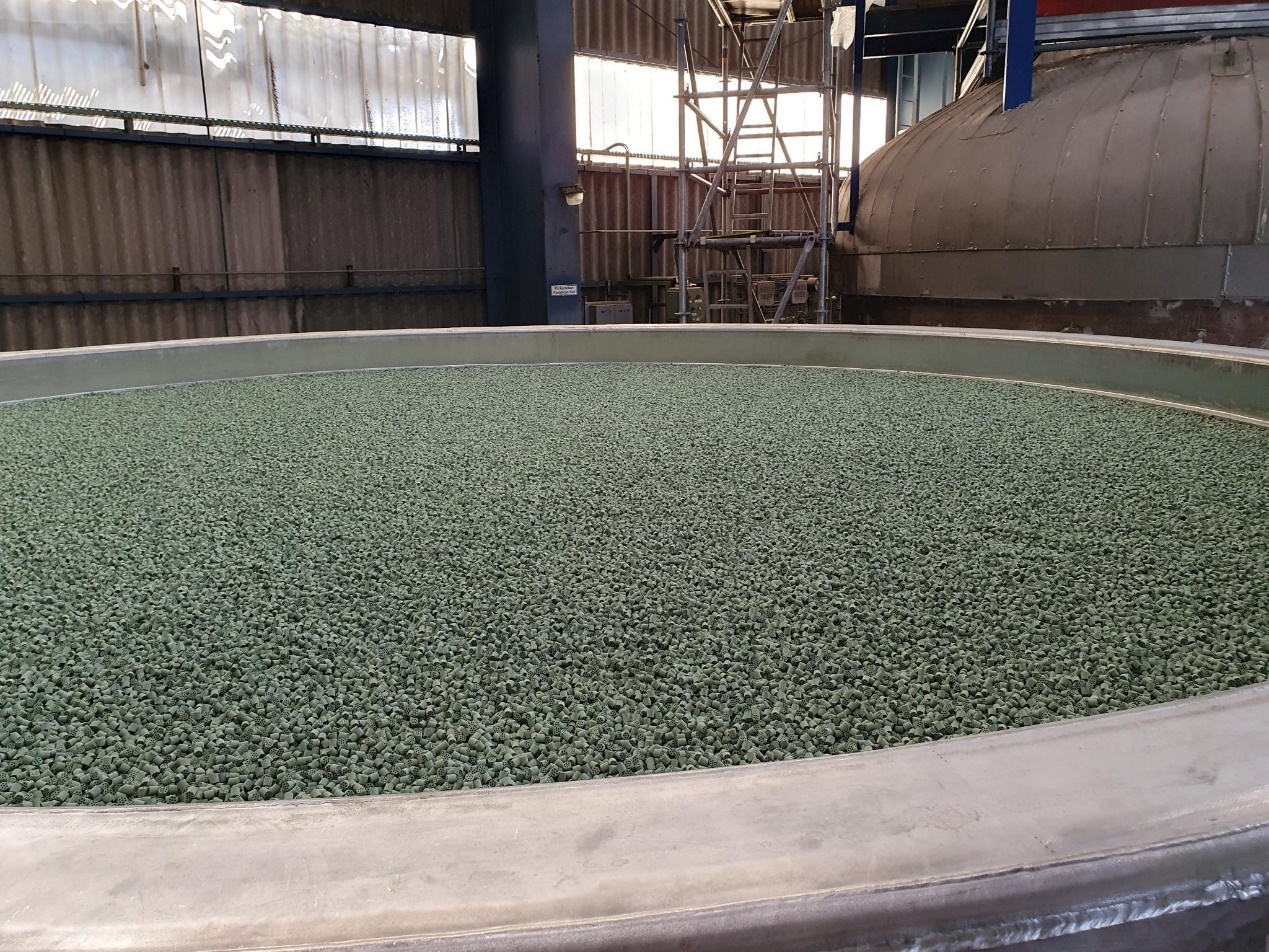 7
[Speaker Notes: Fertige Katalysatorschüttung für DeN2O Abatement 300 mm (grüne Pellets)]
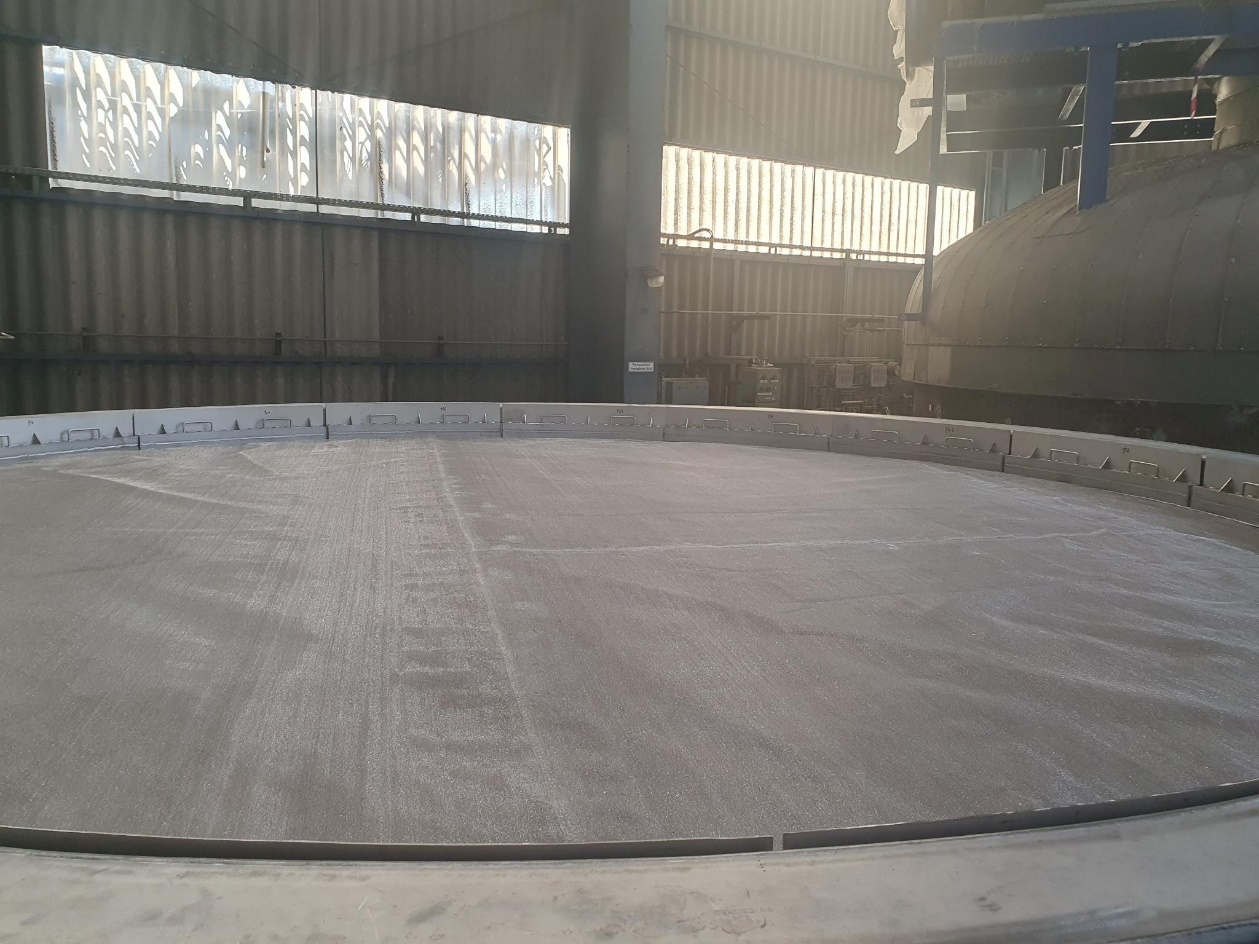 8
[Speaker Notes: Aufgelegtes Pt/Rh Katalysatornetz (NH3  NO) oberhalb der grünen Pellets]